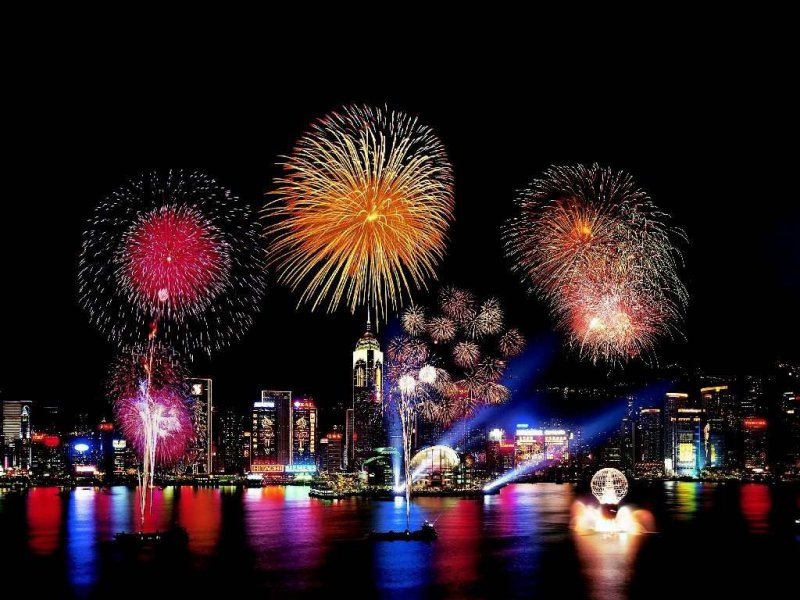 CHÀO MỪNG CÁC THẦY CÔ GIÁO VỀ DỰ GIỜ
ÂM NHẠC 1
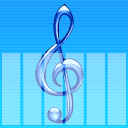 ÂM NHẠC
Ôn bài cũ
Quan sát các hình ảnh trên các em nhớ đến bài hát nào đã học?
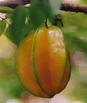 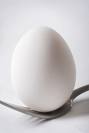 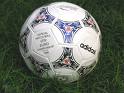 Bài hát  Quả của nhạc sĩ: Xanh Xanh.
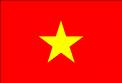 Hình ảnh lá
 cờ đỏ sao vàng,
chim bồ câu 
tượng trưng 
cho điều gì ?
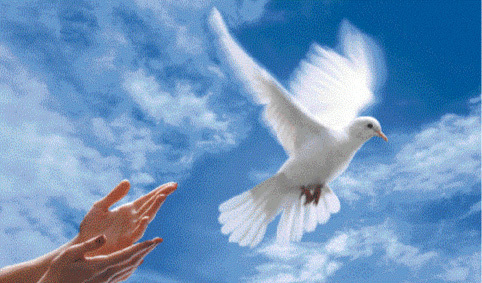 Tượng trưng 
cho hòa bình
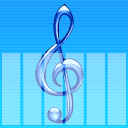 ÂM NHẠC
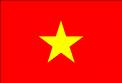 Học hát bài: Hoà bình cho bé
Nhạc và lời: Huy Trân
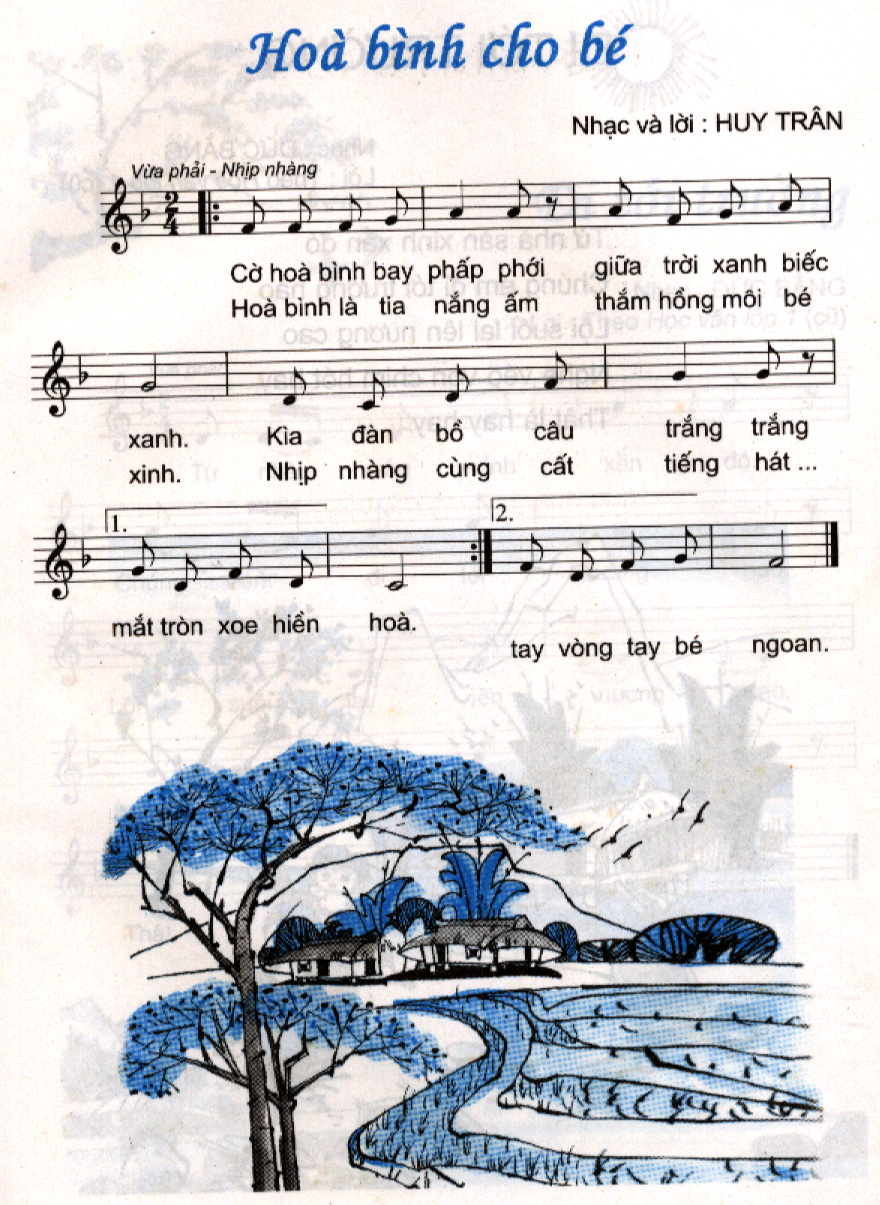 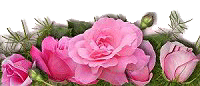 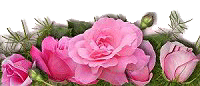 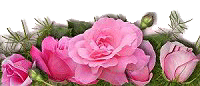 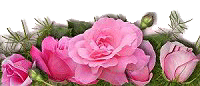 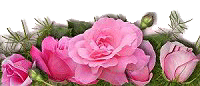 2
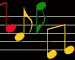 KHỞI ĐỘNG GIỌNG
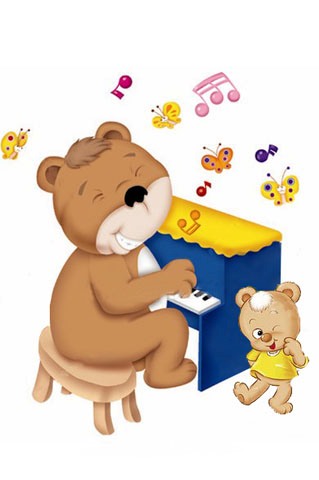 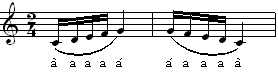 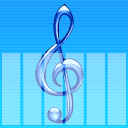 Đọc lời ca:
       Cờ hoà bình bay phấp phới
    Giữa trời xanh biếc xanh.
        Kìa đàn bồ câu trắng trắng,
Mắt tròn xoe hiền hoà.
  Hoà bình là tia nắng ấm,
 Thắm hồng môi bé xinh.
           Nhịp nhàng cùng cất tiếng hát 
Tay vòng tay bé ngoan.
Học hát bài: Hoà bình cho bé
Nhạc và lời: Huy Trân
HỌC HÁT TỪNG CÂU
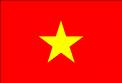 Cờ hòa bình bay phấp phới
 Giữa trời xanh biếc xanh.
Kìa đàn bồ câu trắng trắng
 Mắt tròn xoe hiền hòa.
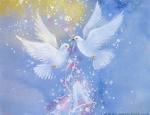 Hòa bình là tia nắng ấm
     Thắm hồng môi bé xinh.
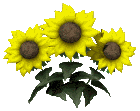 Nhịp nhàng cùng cất tiếng hát 
                     Tay vòng tay bé ngoan.
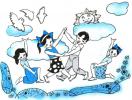 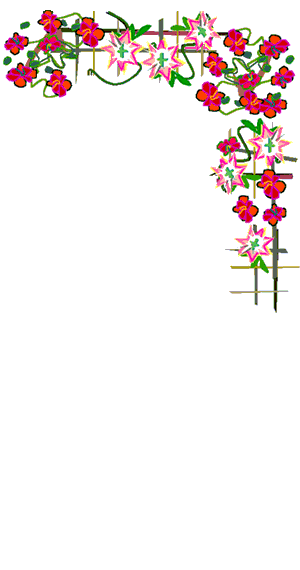 HÁT KẾT HỢP VỚI GÕ ĐỆM THEO PHÁCH
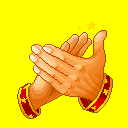 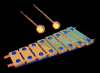 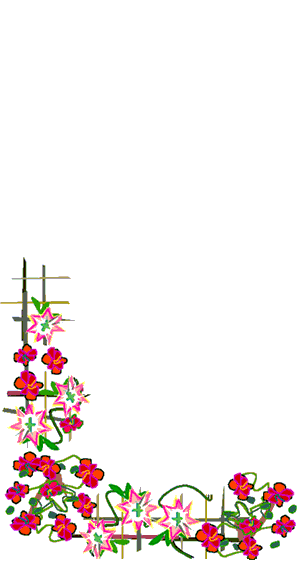 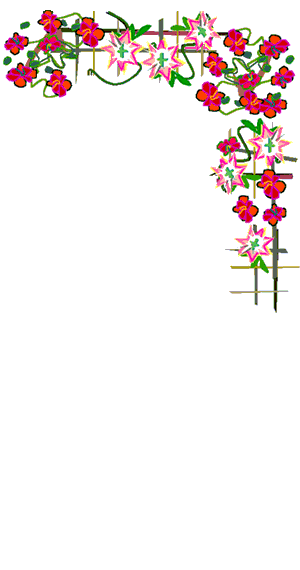 HÁT KẾT HỢP VỚI GÕ ĐỆM THEO PHÁCH
Cờ hoà bình bay phấp phới giữa trời xanh biếc xanh.
  x             x              x        x       x             x              xx
Kìa đàn bồ câu trắng trắng mắt tròn xoe hiền hoà.
   x           x            x         x       x              x            xx
Hoà bình là tia nắng ấm thắm hồng môi bé xinh.
   x             x         x      x       x                x          xx
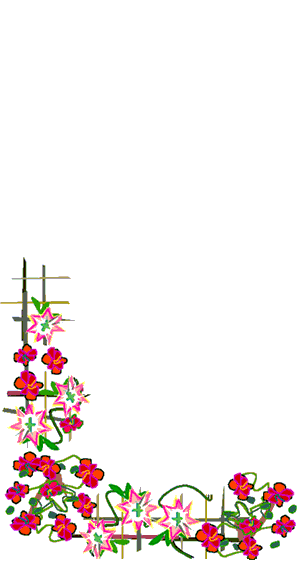 Nhịp nhàng cùng cất tiếng hát tay vòng tay bé ngoan.
    x                  x             x       x    x              x           xx
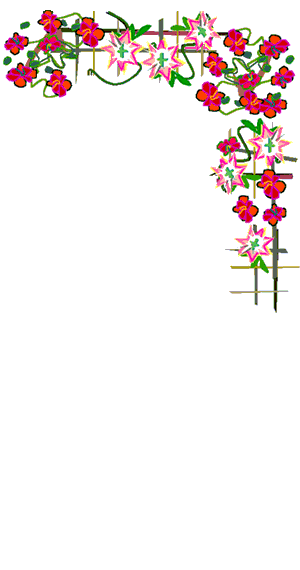 HÁT KẾT HỢP GÕ ĐỆM THEO TIẾT TẤU
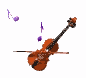 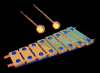 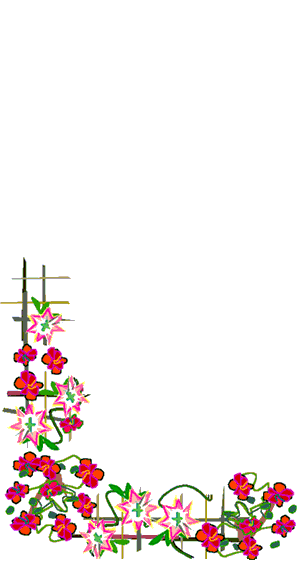 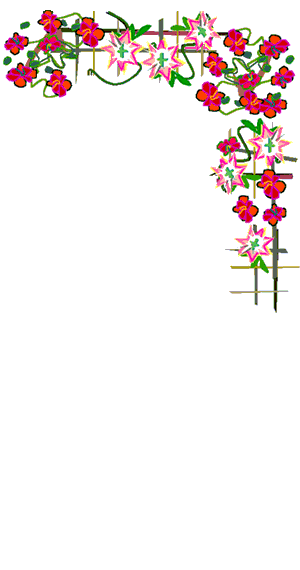 HÁT KẾT HỢP GÕ ĐỆM THEO TIẾT TẤU
Cờ hoà bình bay phấp phới giữa trời xanh biếc xanh.
  x     x        x       x        x         x         x        x       x        x        x
Kìa đàn bồ câu trắng trắng mắt tròn xoe hiền hoà.
   x      x      x     x        x          x         x        x      x       x      x
Hoà bình là tia nắng ấm thắm hồng môi bé xinh.
  x        x       x   x      x         x      x        x         x      x      x
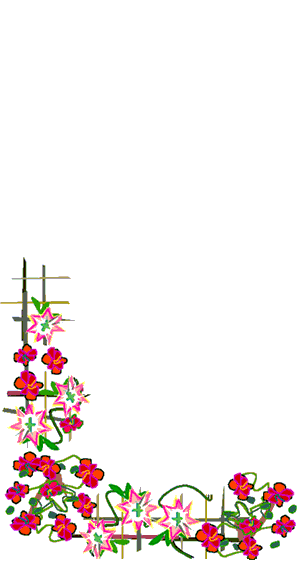 Nhịp nhàng cùng cất tiếng hát tay vòng tay bé ngoan.
    x         x           x       x       x        x     x       x       x     x        x
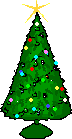 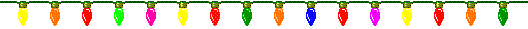 Giao lưu âm nhạc
Cùng hát cho nhau nghe
.
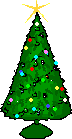 ÂM NHẠC 1
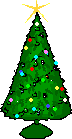 Ha ha ha
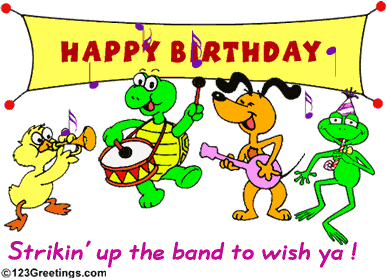 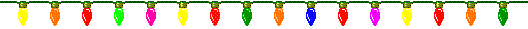 Trò chơi âm nhạc
.
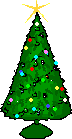 ÂM NHẠC 1
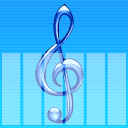 Trò chơi hát theo nguyên âm: A - O - U – I

Cờ hoà bình bay phấp  phới giữa trời xanh biếc xanh
A    A     A     A    A       A    A      A    A      A     A
Kìa đàn bồ câu trắng trắng mắt tròn xoe hiền hoà
O      O   O   O    O      O       O    O    O     O    O
Hoà bình là tia nắng ấm thắm hồng môi bé xinh
U       U   U  U   U     U    U      U       U   U   U
Nhịp nhàng cùng cất tiếng hát tay vòng tay bé ngoan
   I         I         I      I     I       I    I      I       I    I      I
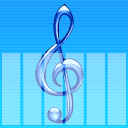 Trò chơi: Hát thuộc lời ca
       Cờ hoà bình...…………….
    Giữa trời xanh biếc xanh.
        Kìa ………….. trắng trắng,
Mắt tròn xoe hiền hoà.
   Hoà bình là …………….,
 Thắm hồng môi bé xinh.
           ………………….cất tiếng hát 
Tay vòng tay bé ngoan.
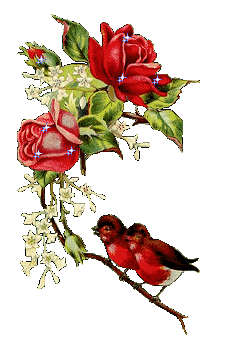 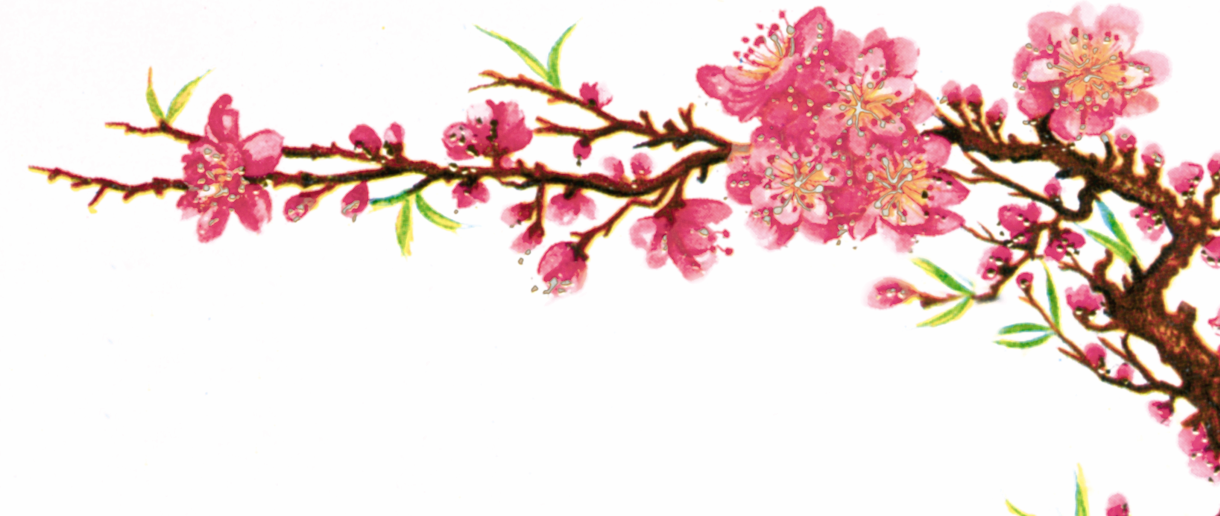 Tiết học đến đây đã kết thúc
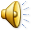